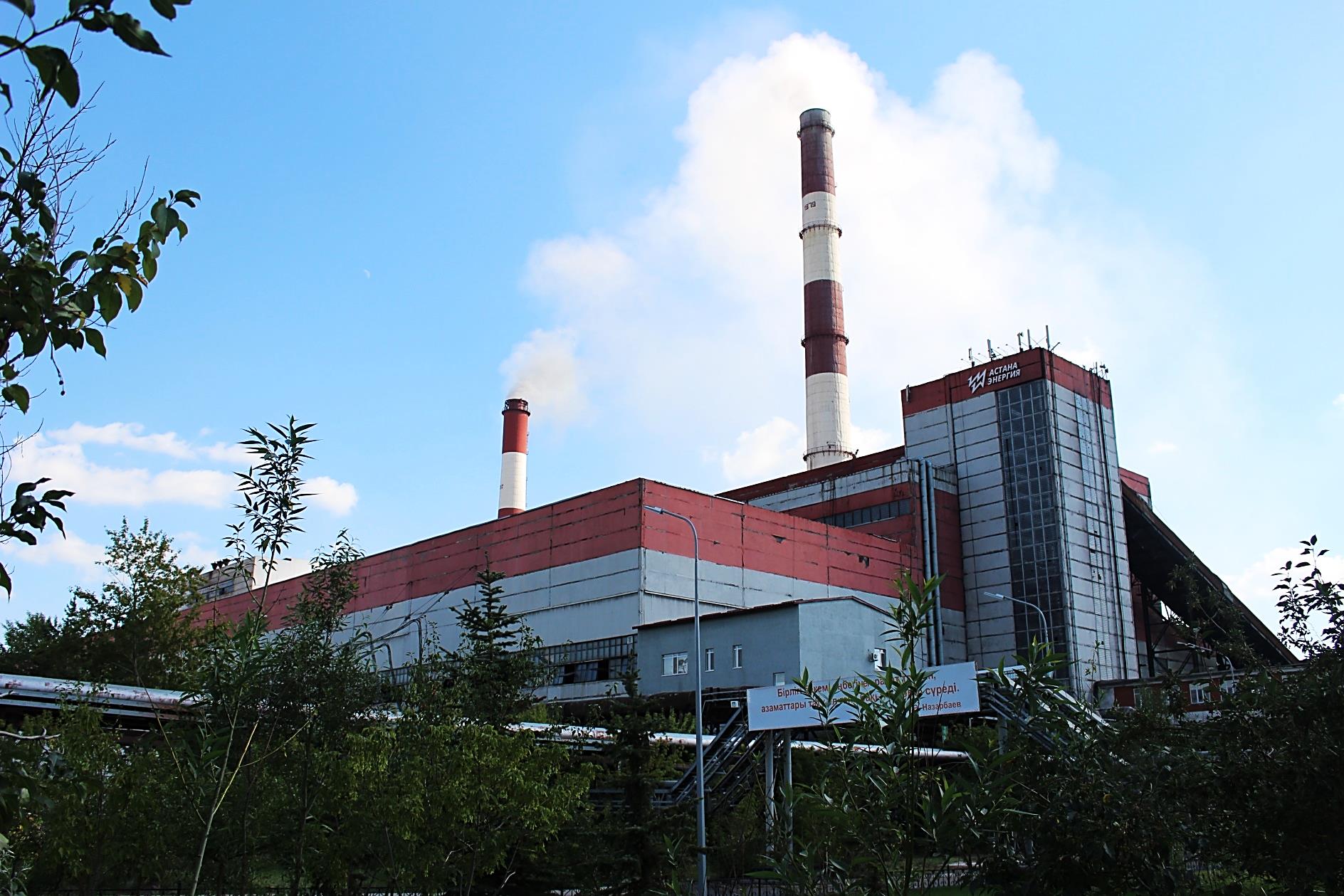 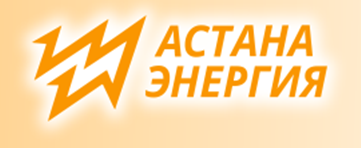 Информация о ходе исполнения утвержденной инвестиционной программы АО «Астана-Энергия» за IV квартал 2020 года.

г. Нур-Султан 2021 г.
1
Общая информация
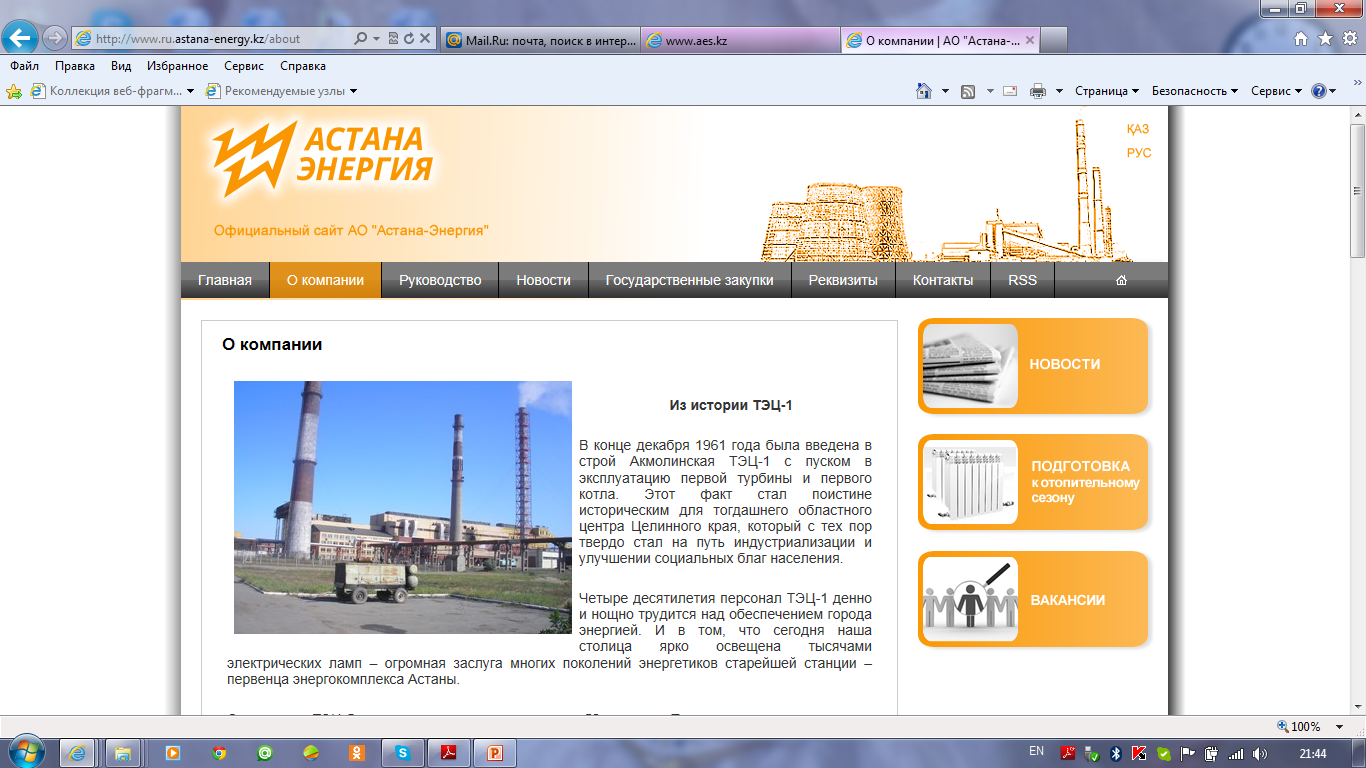 1
Основными видами деятельности АО «Астана-Энергия» являются производство                                                   и реализация тепловой и электрической энергии. 
Согласно местному разделу Государственного регистра субъектов естественных монополий по городу Нур-Султан АО «Астана-Энергия» по деятельности по производству тепловой энергии является субъектом естественной монополии.
В состав АО «Астана-Энергия» входят: ТЭЦ-1, ТЭЦ-2 и угольные районные котельные.
    На ТЭЦ-1 находятся в эксплуатации 3 энергетических котла, 7 водогрейных котлов,  3 турбоагрегата. На ТЭЦ-2 - 7 энергетических котлов, 6 водогрейных котлов и 5 турбоагрегатов. На Районной котельной, работающей на угле, - 36 котлов.
2
Инвестиционная программы АО «Астана-Энергия»
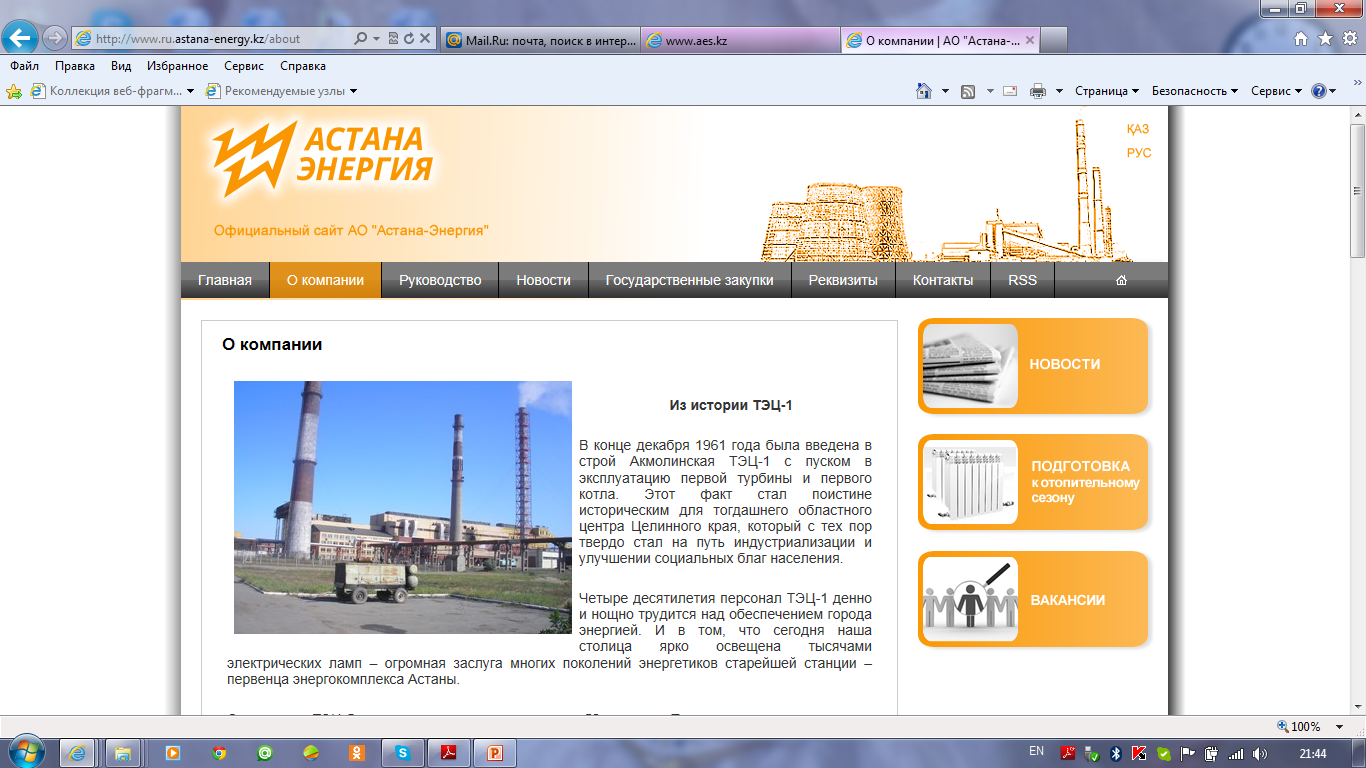 2
Инвестиционная программа по производству тепловой энергии                                                 АО «Астана-Энергия» на 2020 год с учетом изменений без повышения тарифа составляет в сумме 802 140 тыс. тенге. Уменьшение утвержденной суммы на 183 116 тыс.тенге произведено в связи со снижением тарифа на производство тепловой энергии до конца 2020 года, в целях поддержки населения города Нур-Султан в связи со сложившейся в 2020 году ситуацией с пандемией коронавирусной инфекции в мире, повлекшей ухудшение социально-экономического положения населения.  
Согласно приказу Департамента Комитета по регулированию естественных монополий Министерства национальной экономики Республики Казахстан по городу Нур-Султан (далее – Департамент) от 27 января 2020 года №8-ОД, согласованного Управлением топливно-энергетического комплекса и коммунального хозяйства города Нур-Султан, Инвестиционная программа АО «Астана-Энергия» на 2018-2022 годы утверждена на сумму 4 689 458 тыс. тенге с учетом внесения изменений в инвестиционную программу 2020 года в сторону уменьшения до 802 140 тыс.тенге.
3
Исполнение инвестиционной программы за IV квартал 2020 года
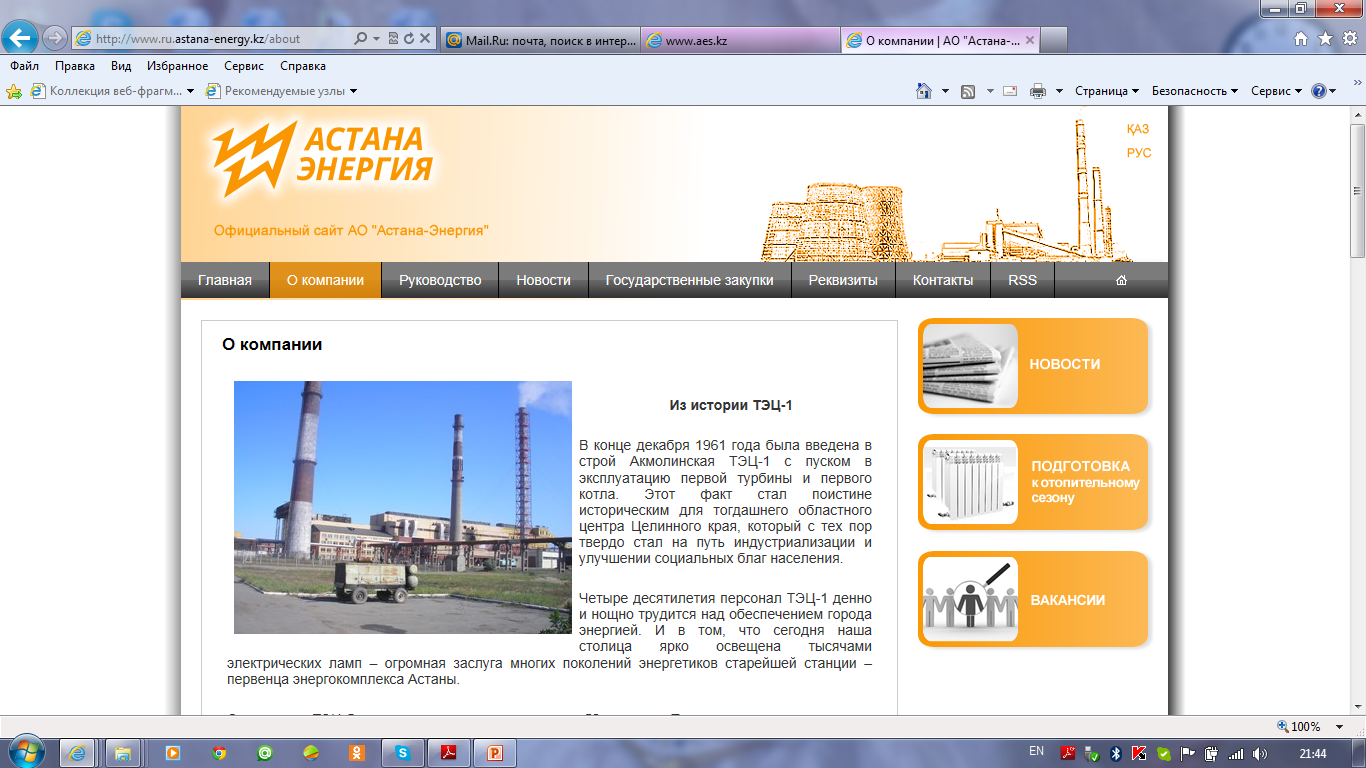 3
4
Исполнение инвестиционной программы за IV квартал 2020 года
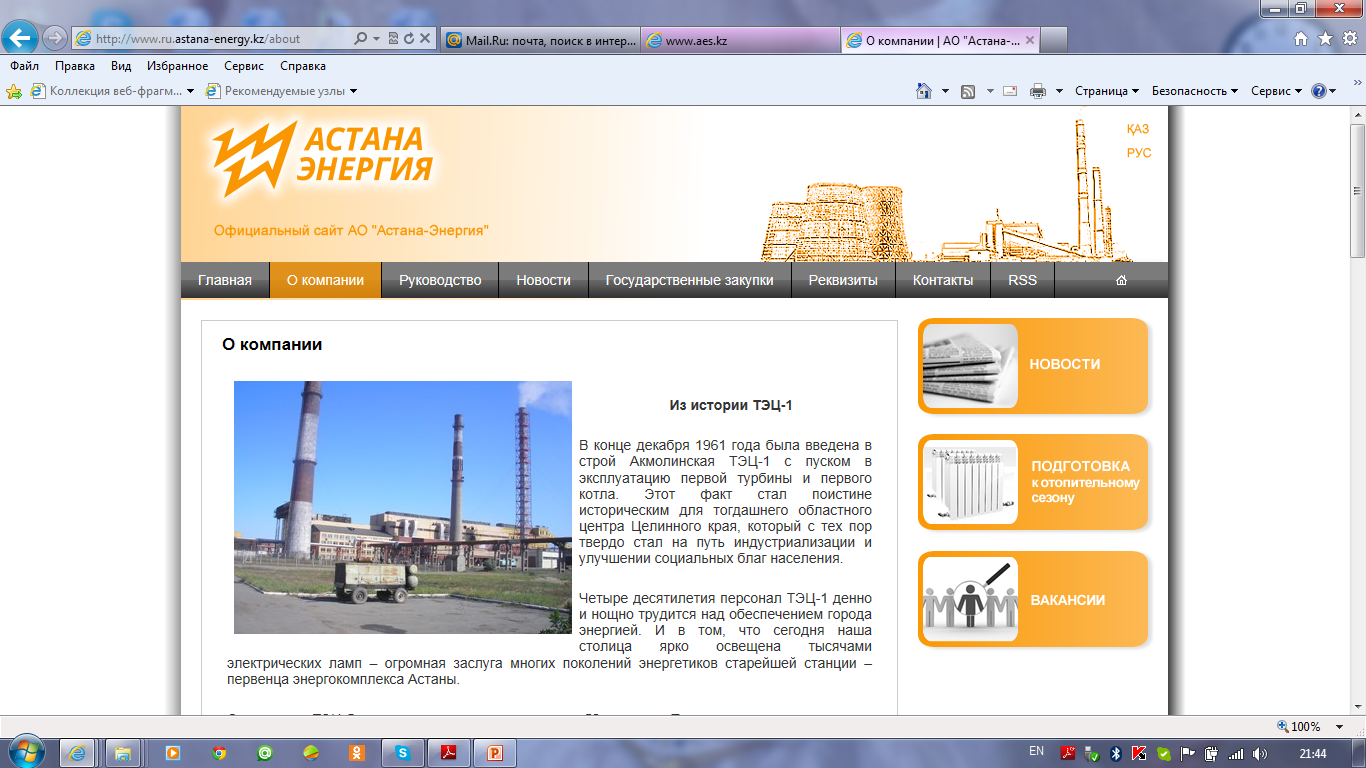 3
5
Исполнение инвестиционной программы
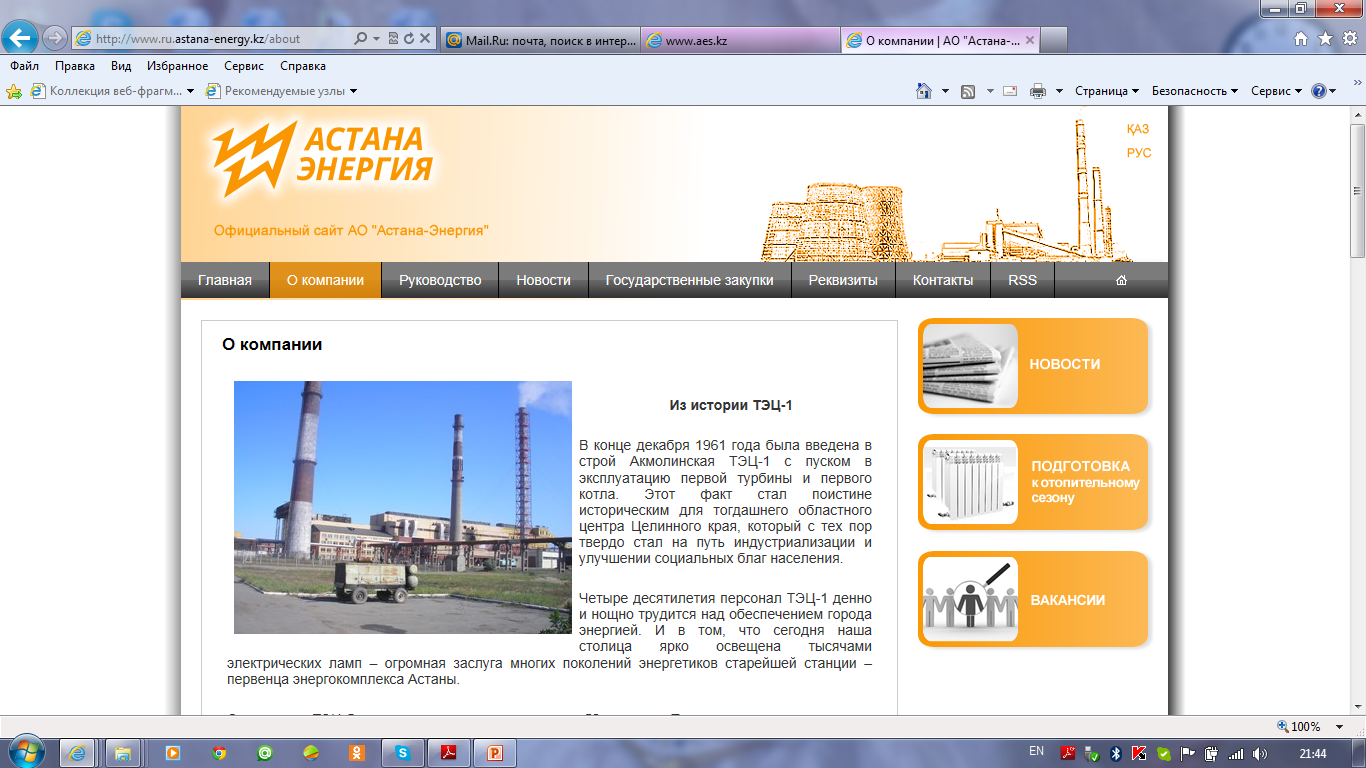 3.1
Замена атмосферного деаэратора ДСА-75 ст.№ 1 на ДА-50 в комплекте с охладителем согласно разработанного Проекта с техническим и авторским надзором;
Покупка бульдозера на ТЭЦ-1.
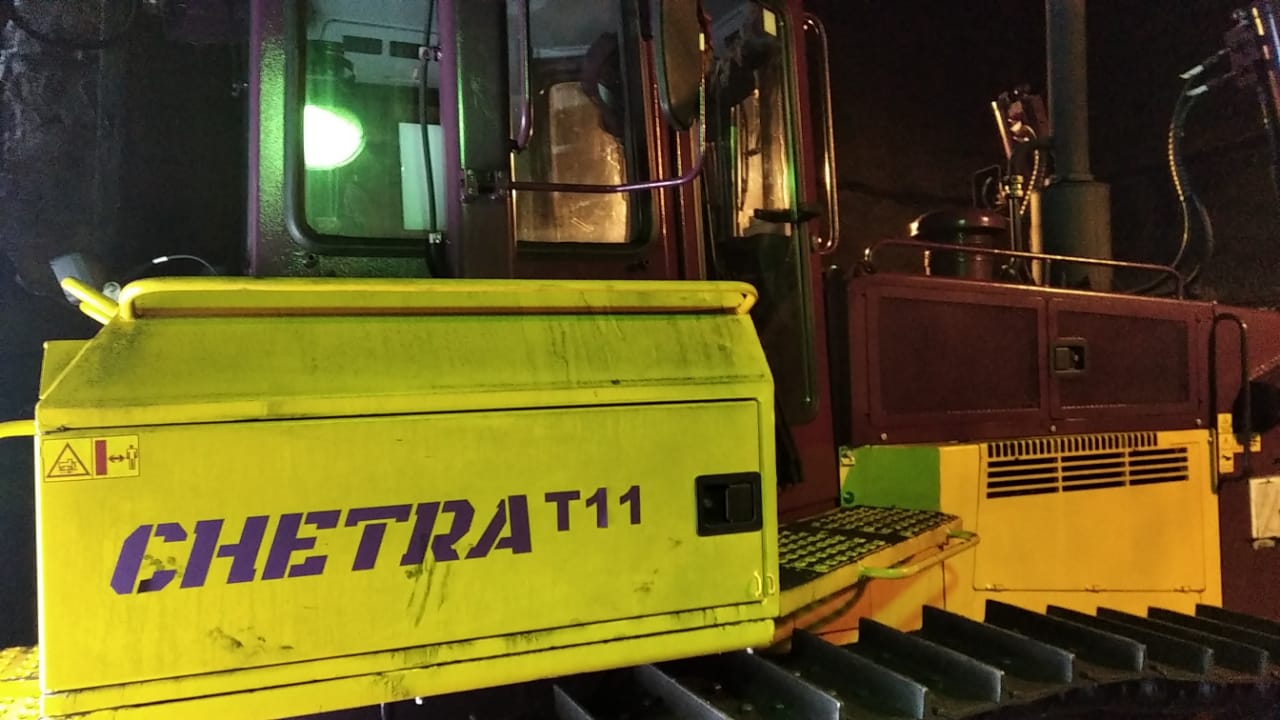 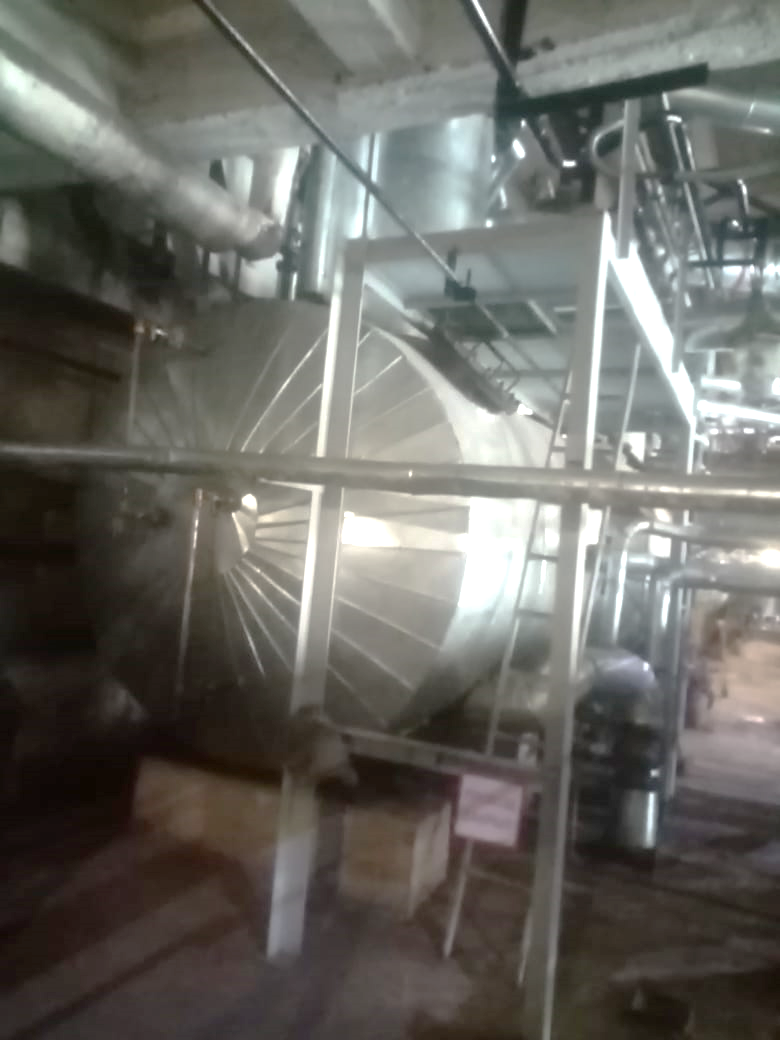 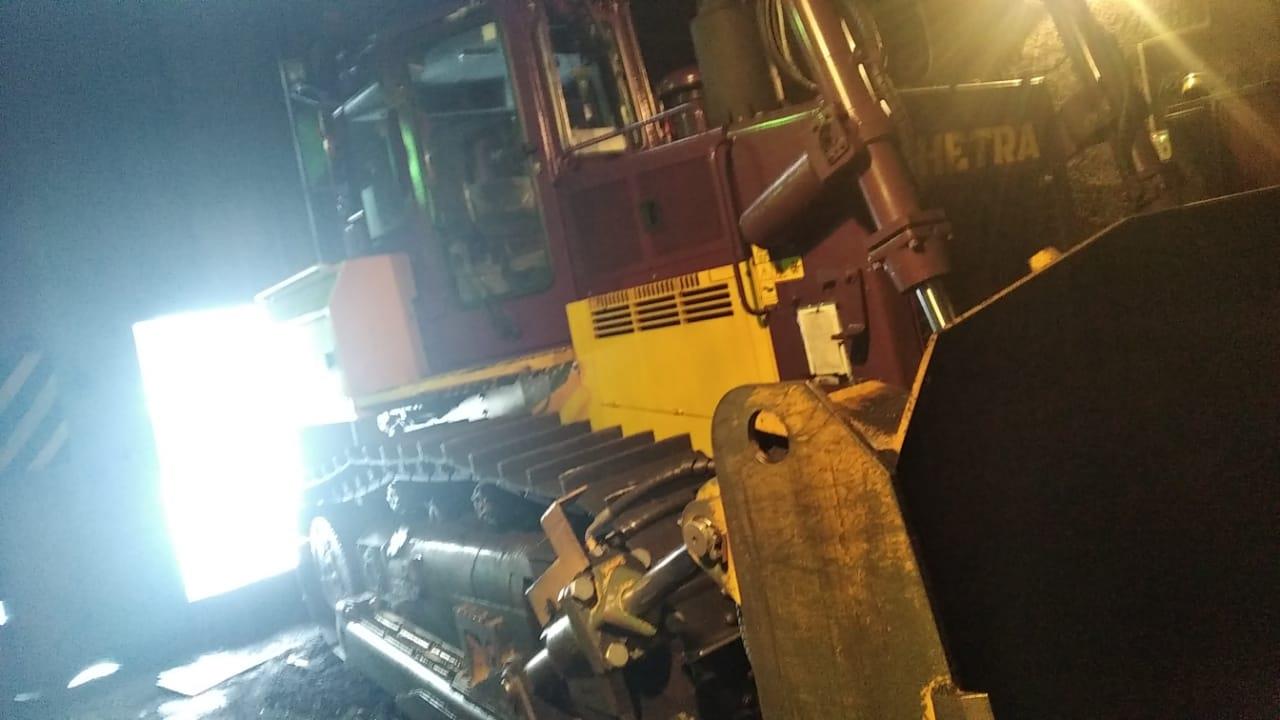 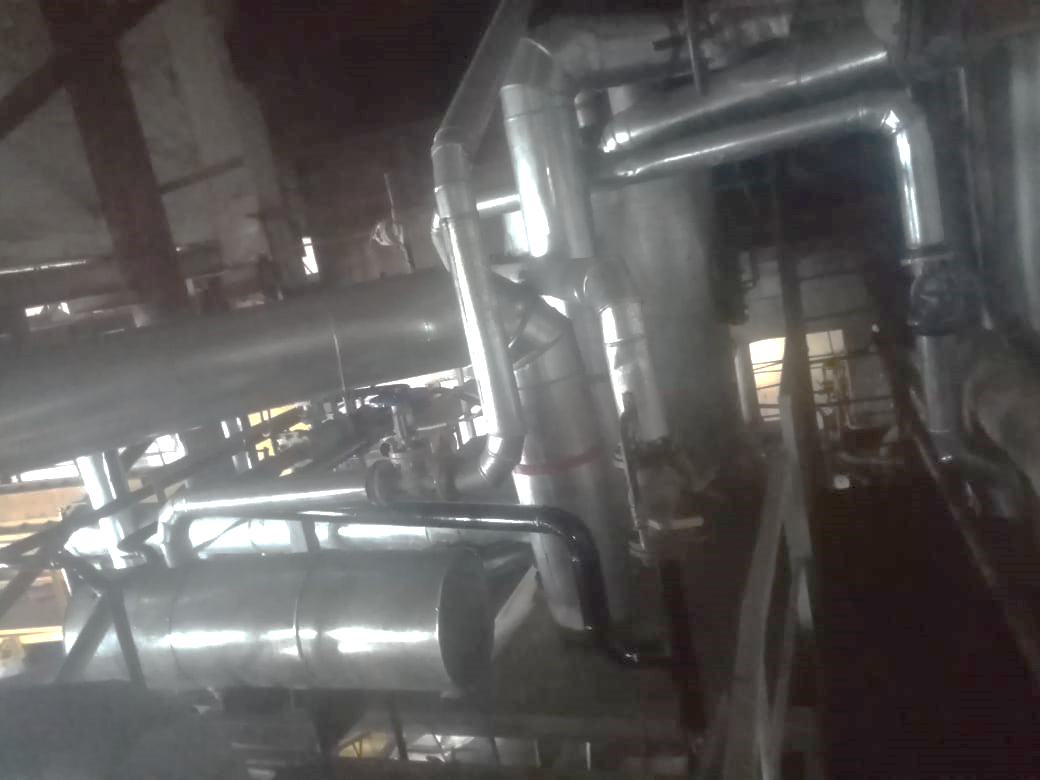 6
Исполнение инвестиционной программы
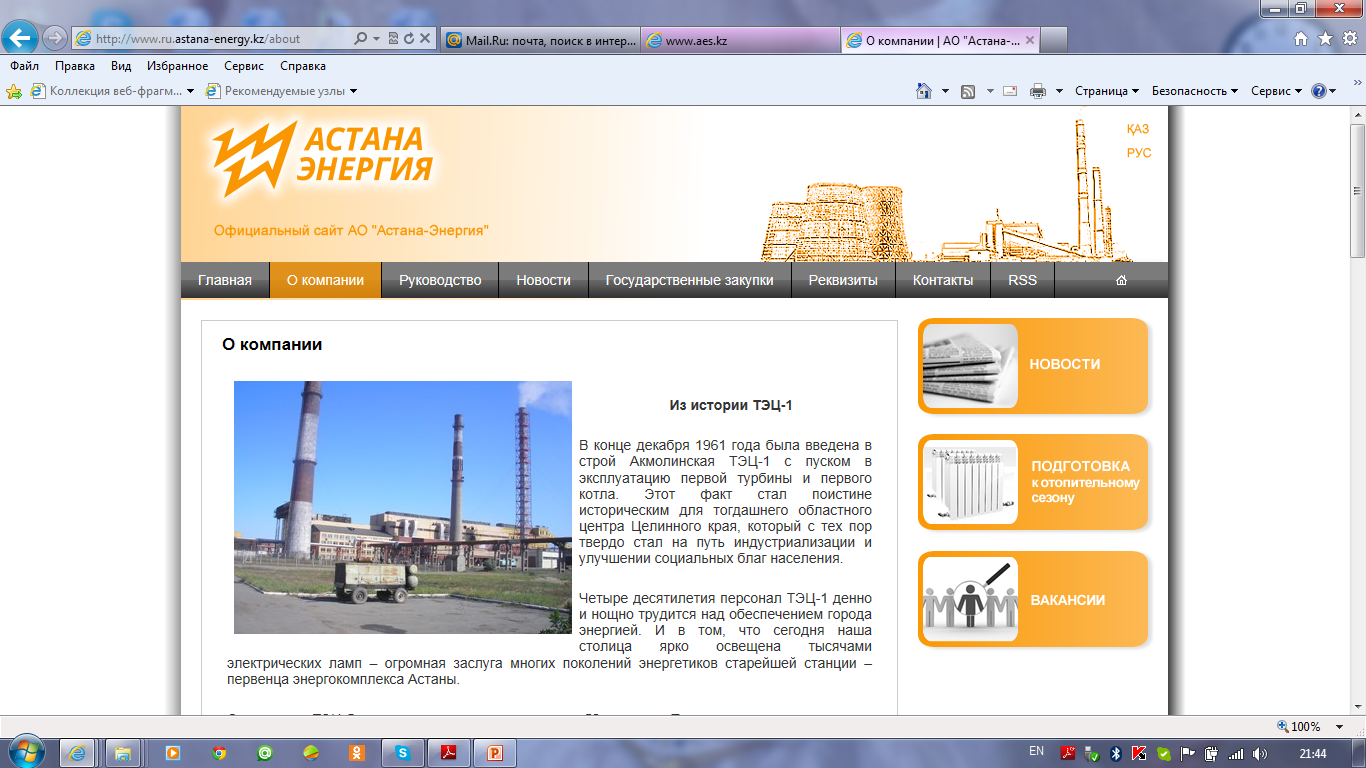 3.1
Электродвигатель на ленточный конвейера ТЭЦ-2;
Покупка Термогигрометра для Хим.цеха ТЭЦ-2.
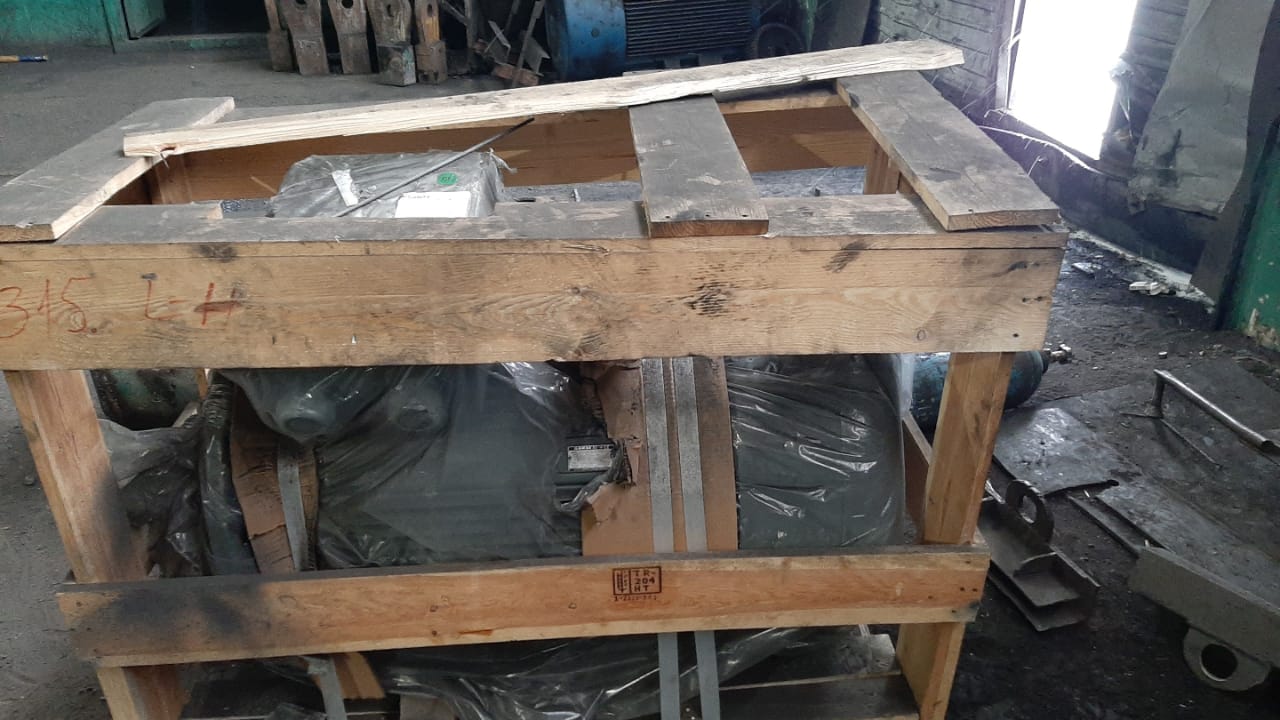 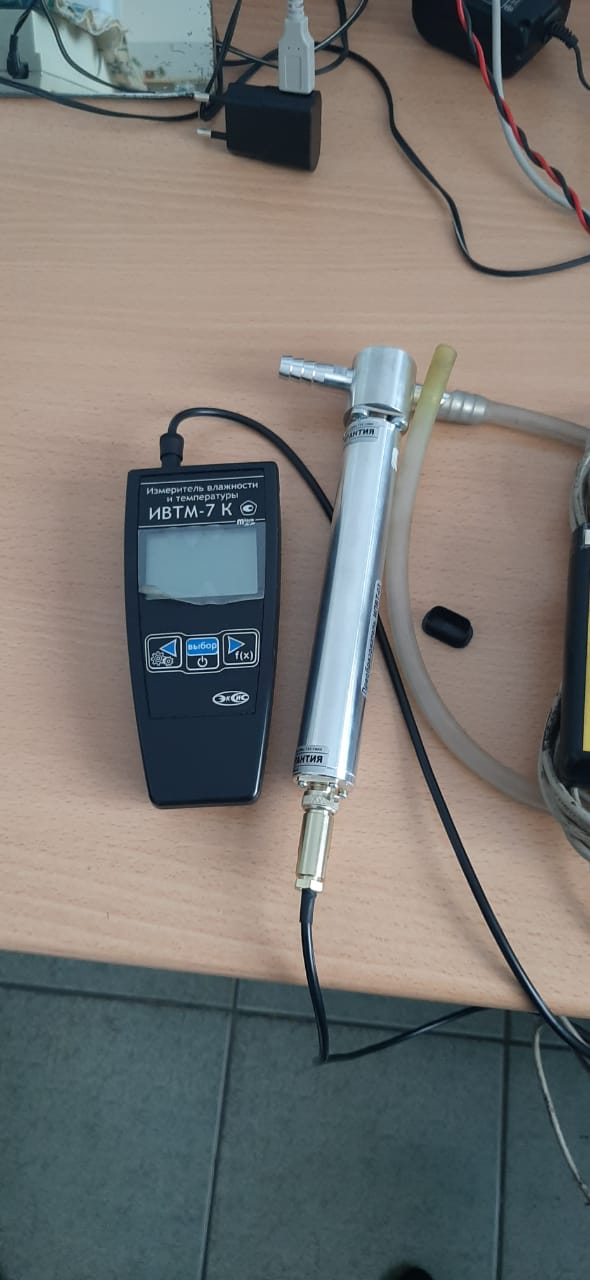 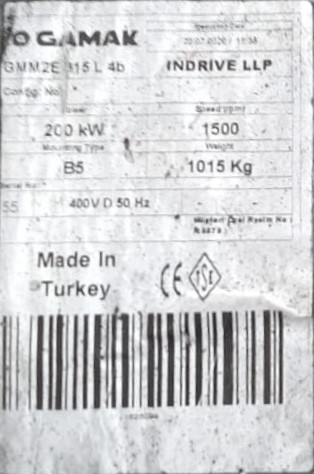 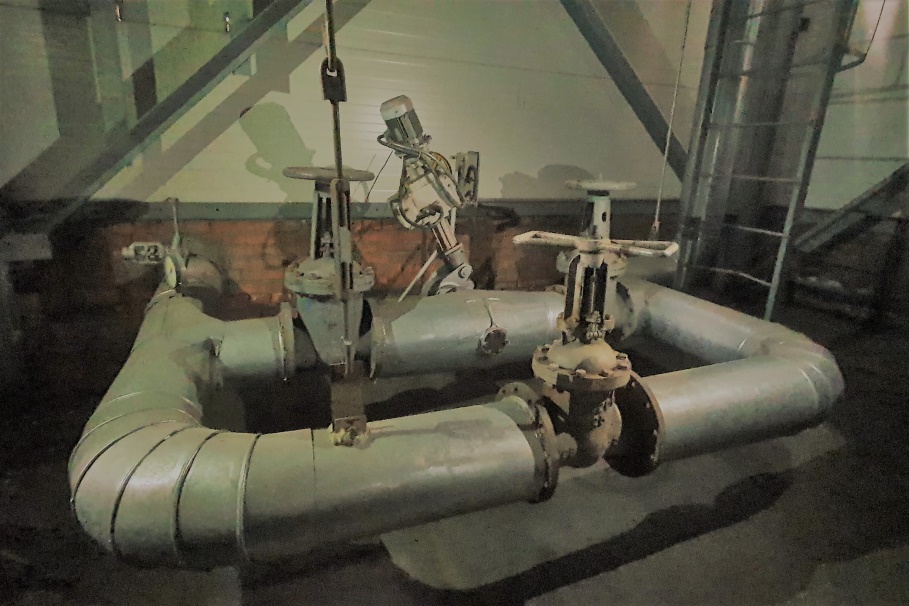 7
Исполнение инвестиционной программы
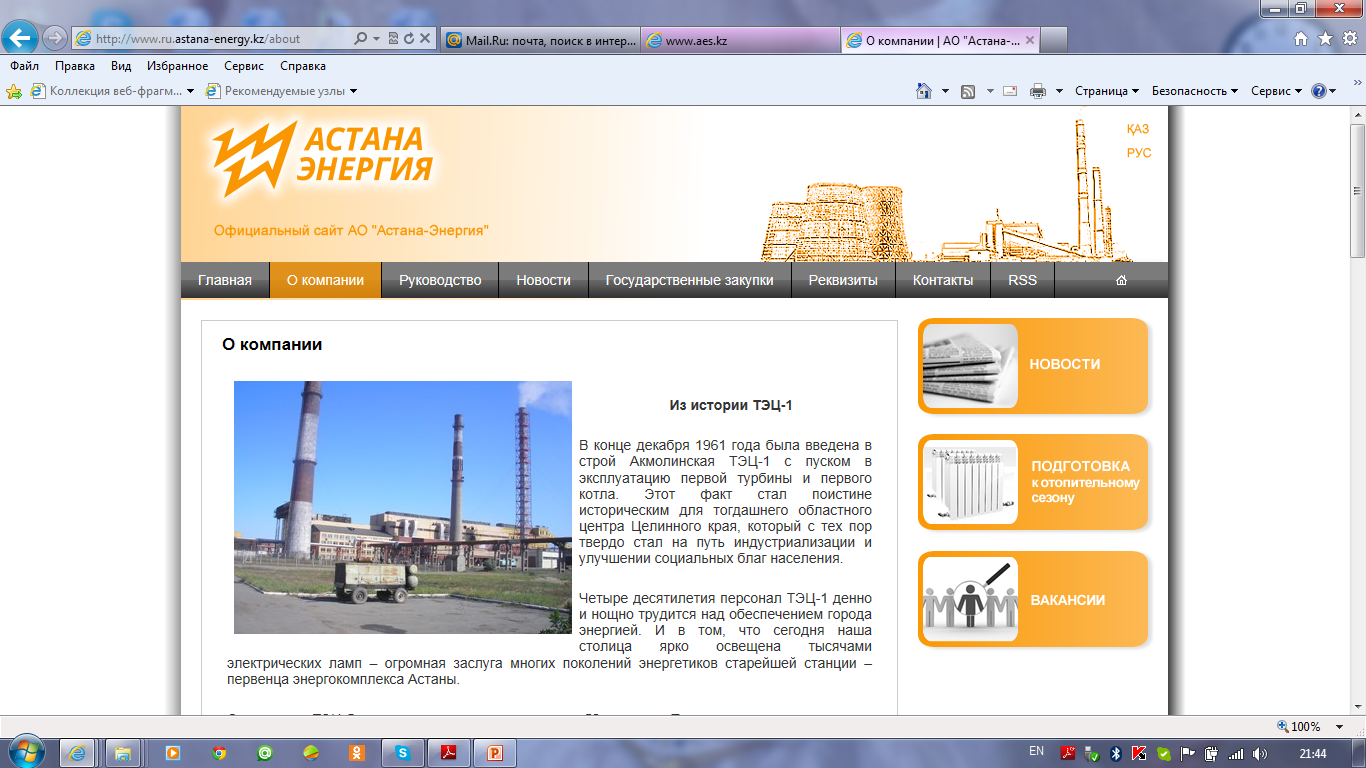 3.1
Кубы воздухоподогревателя на котлоагрегаты ТЭЦ-2;
Покупка дымососов на Районные котельные.
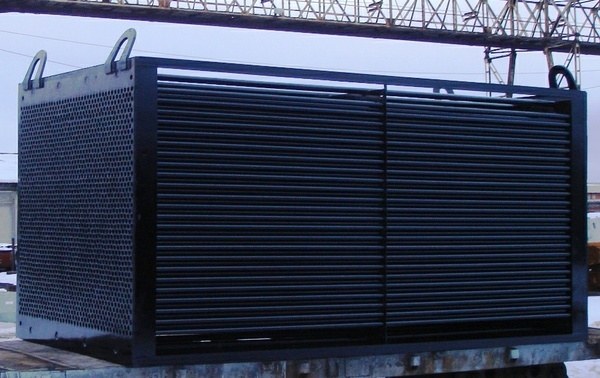 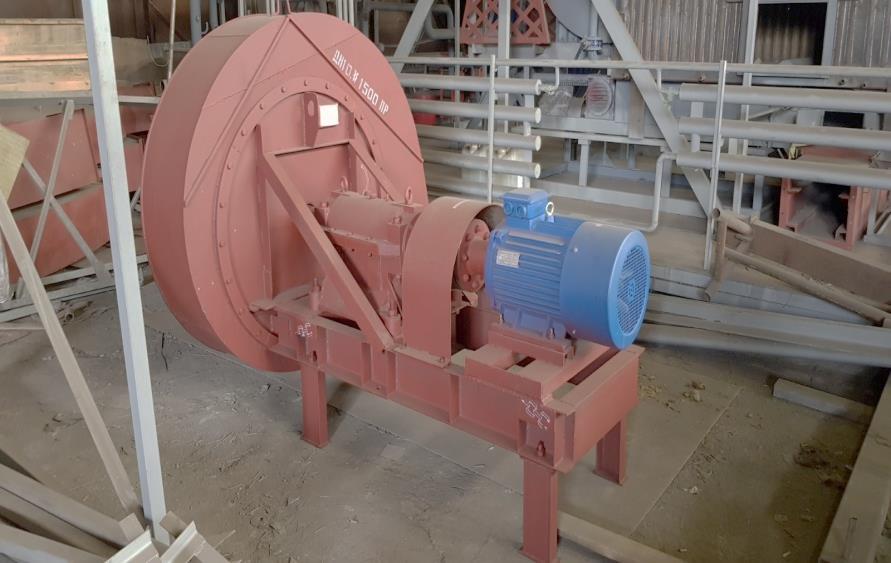 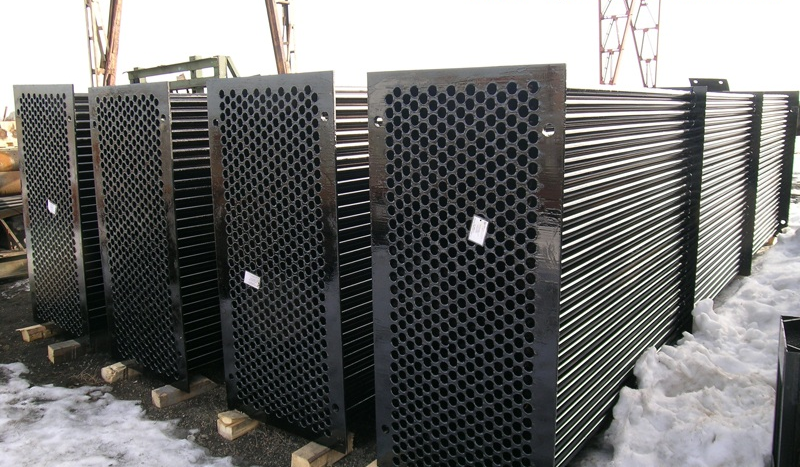 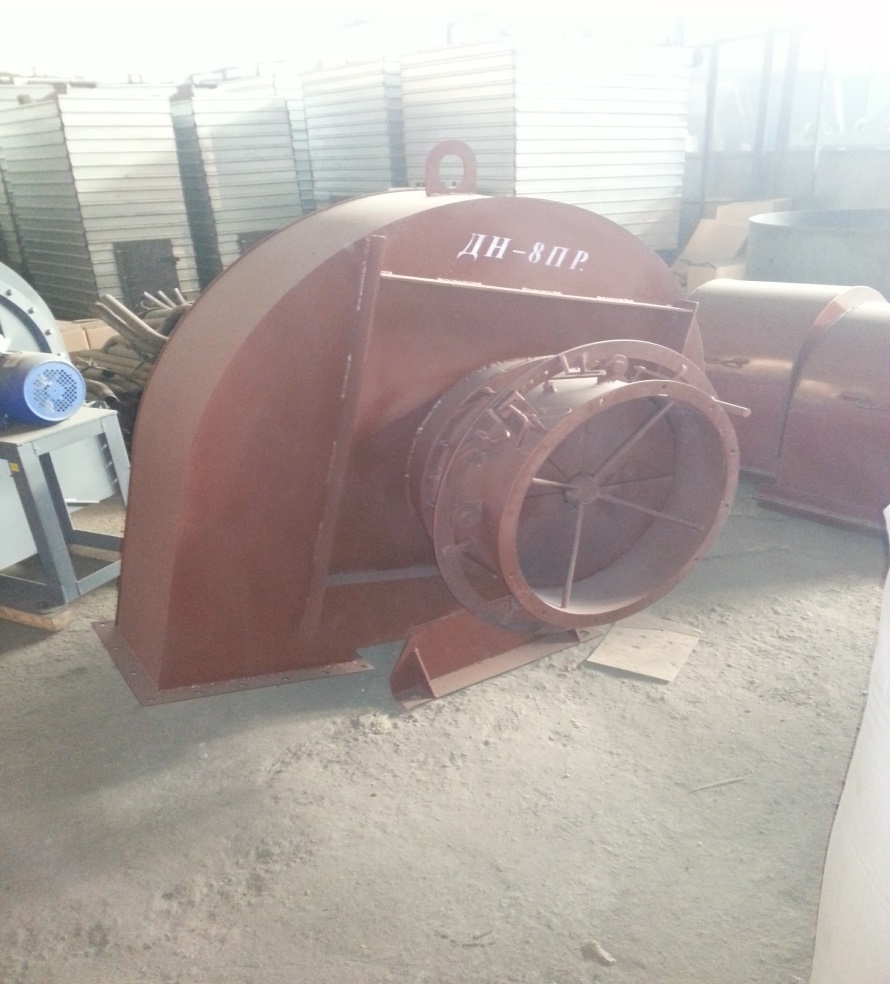 8